Fig. 2. Hippocampal trisynaptic pathway (solid lines). EC = entorhinal cortex; DG = dentate gyrus; CA3 = cornu ...
Schizophr Bull, Volume 38, Issue 5, September 2012, Pages 927–935, https://doi.org/10.1093/schbul/sbs062
The content of this slide may be subject to copyright: please see the slide notes for details.
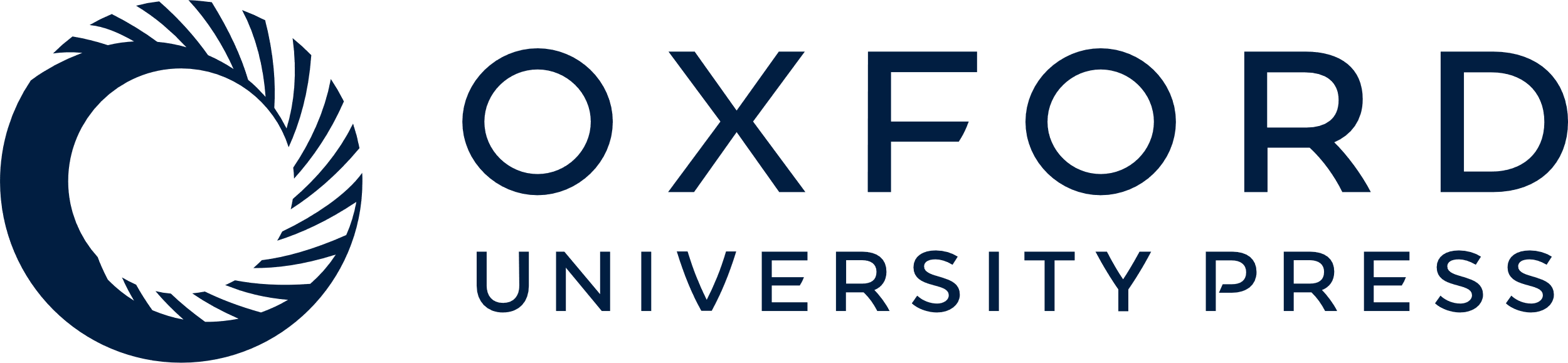 [Speaker Notes: Fig. 2. Hippocampal trisynaptic pathway (solid lines). EC = entorhinal cortex; DG = dentate gyrus; CA3 = cornu amonius3; CA1 = cornu amonius 1; sub = subiculum. The interrupted line represents the direct projections from EC to CA3 and to CA1.


Unless provided in the caption above, the following copyright applies to the content of this slide: © The Author 2012. Published by Oxford University Press on behalf of the Maryland Psychiatric Research Center. All rights reserved. For permissions, please email: journals.permissions@oup.com]